Грош-вый, плюш-вый, кольц-вой, еж-вые, плащ-вая (ткань), 
груш-вый, бойц-вый, леденц-вая, 
марш-вой (шаг), 
перц-вый.
Правописание 
Н и НН
в именах прилагательных
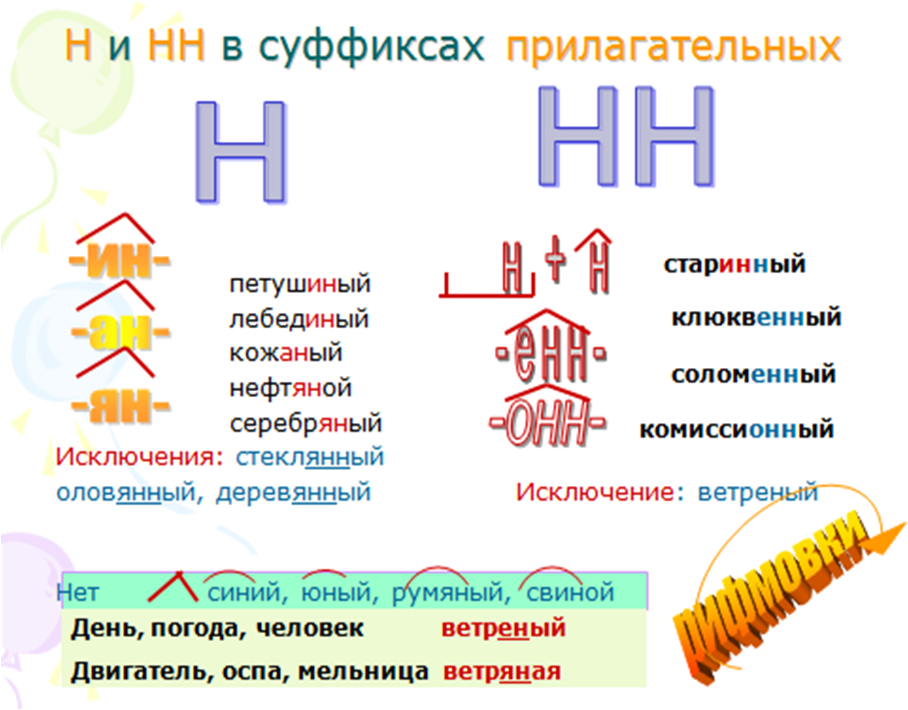 Сегодня  узнал(а)…
-Теперь я могу…
-Было трудно…
-Я не понял…